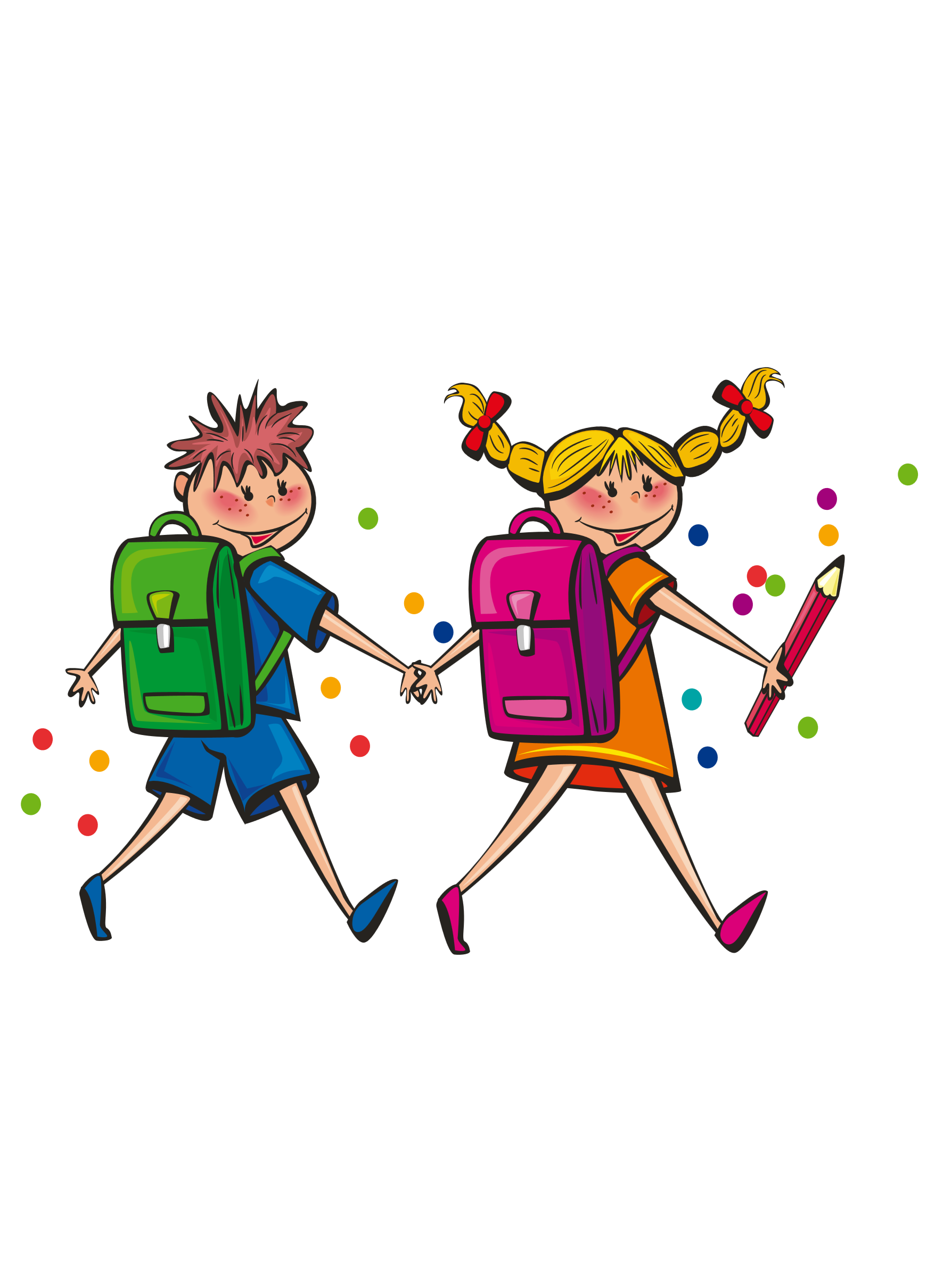 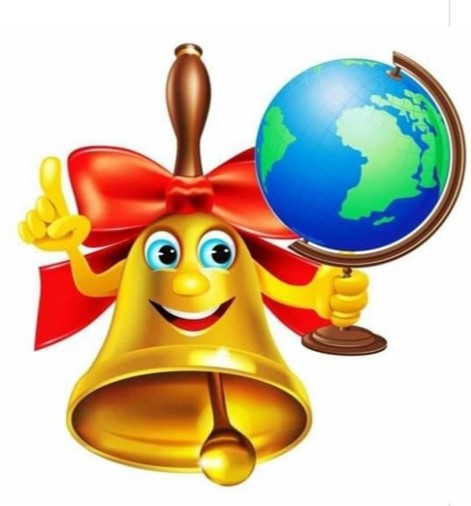 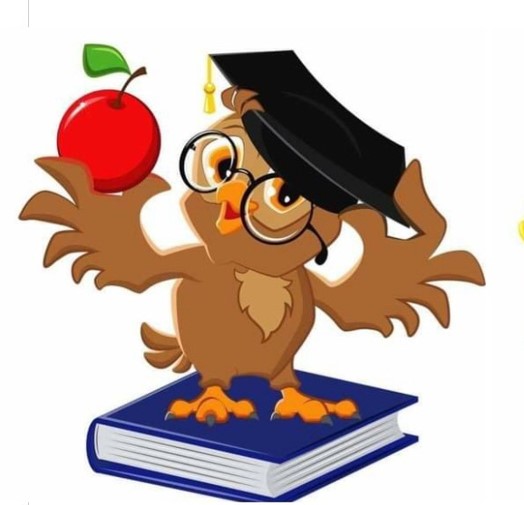 Bun venit în clasa a III-a !  11 septembrie 2023
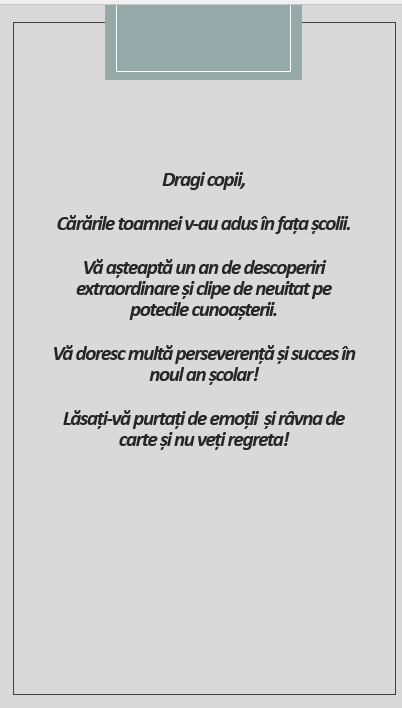 Fiecare loc sau obiect din această sală de clasă spune o poveste.
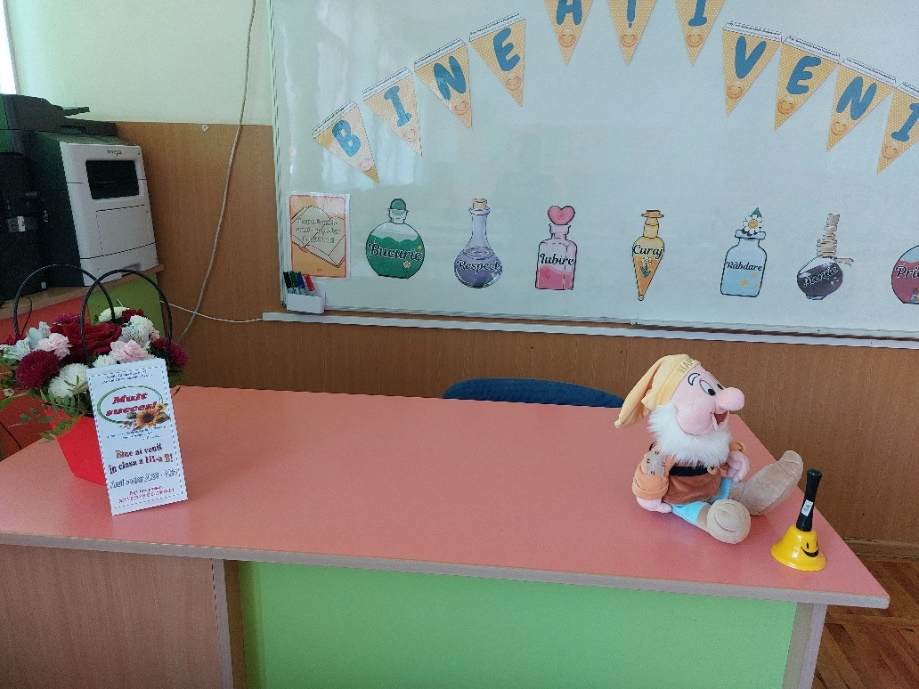 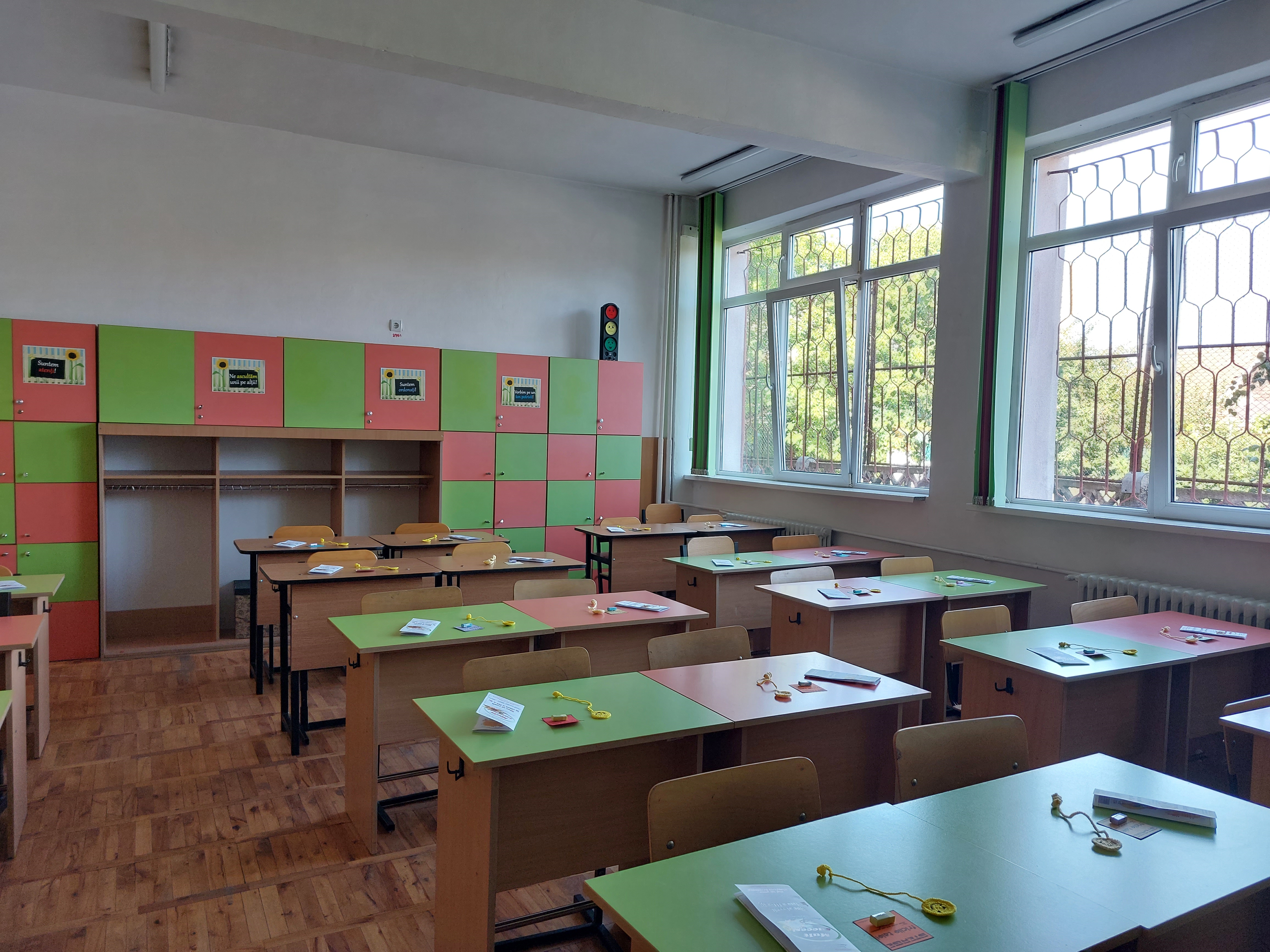 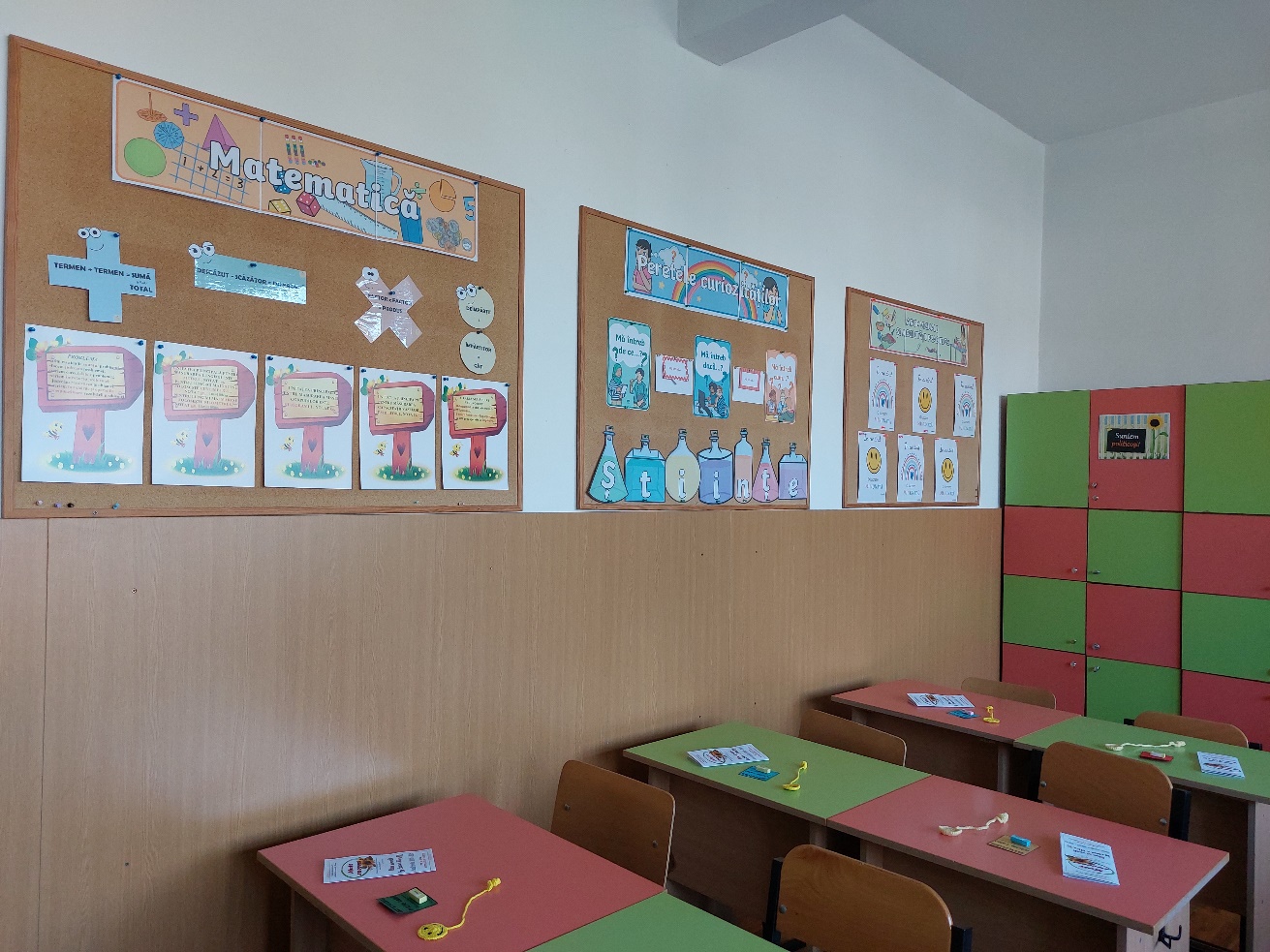 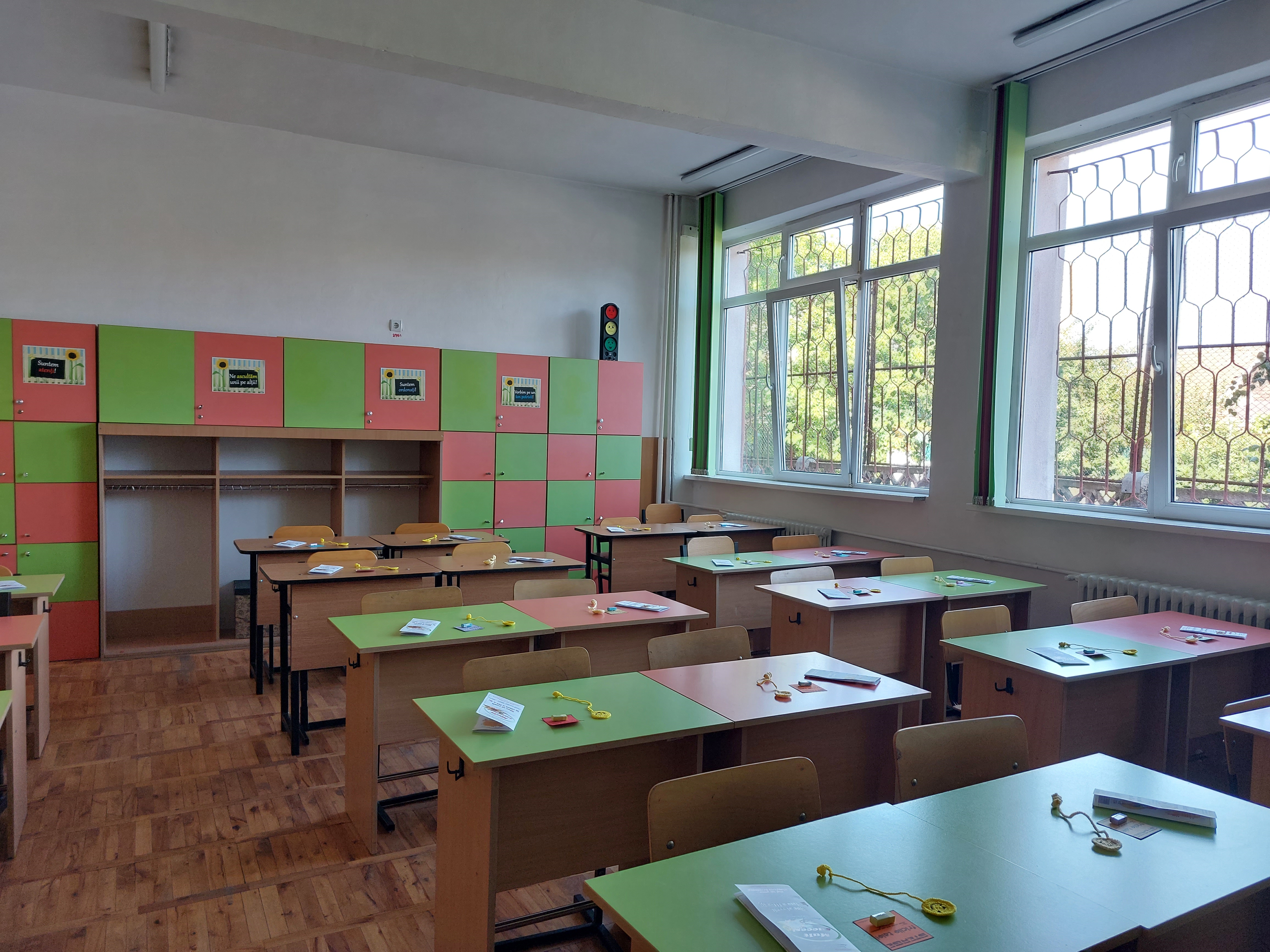 Pliantul 
de pe bănci
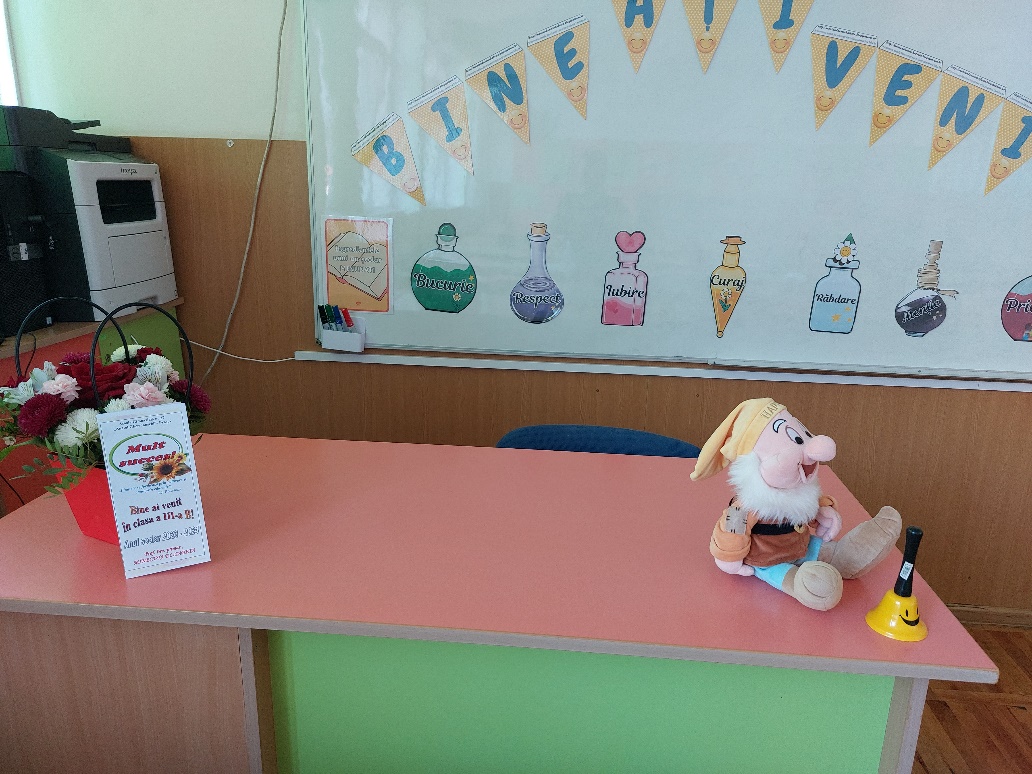 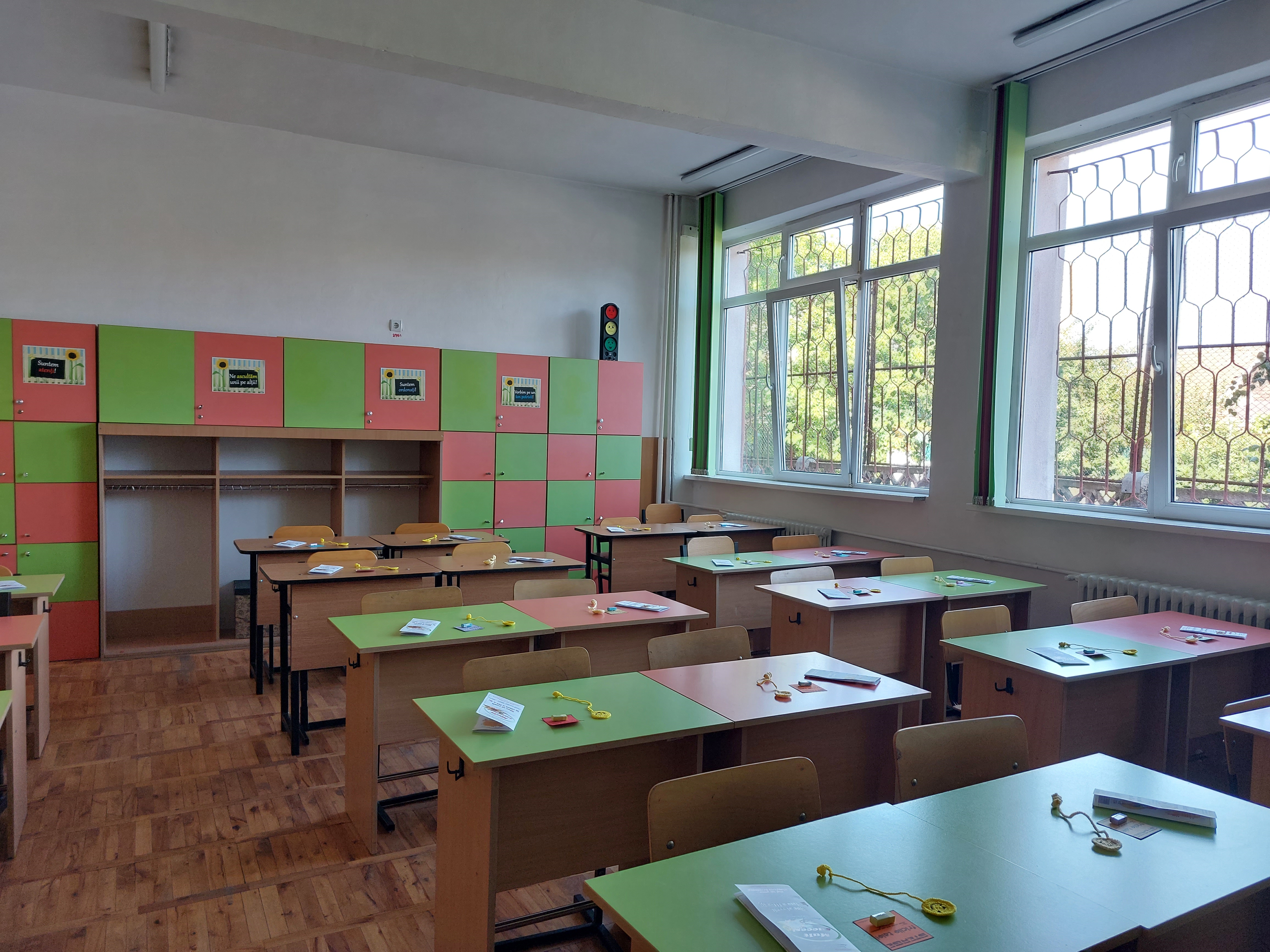 Pliantul 
de pe bănci
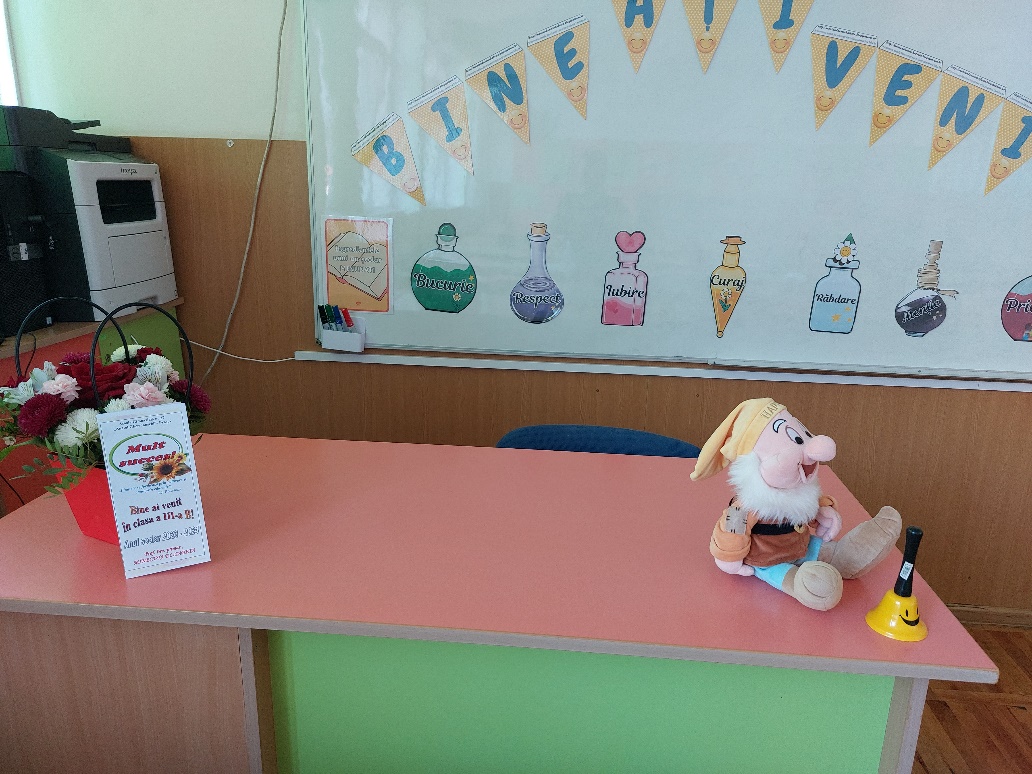 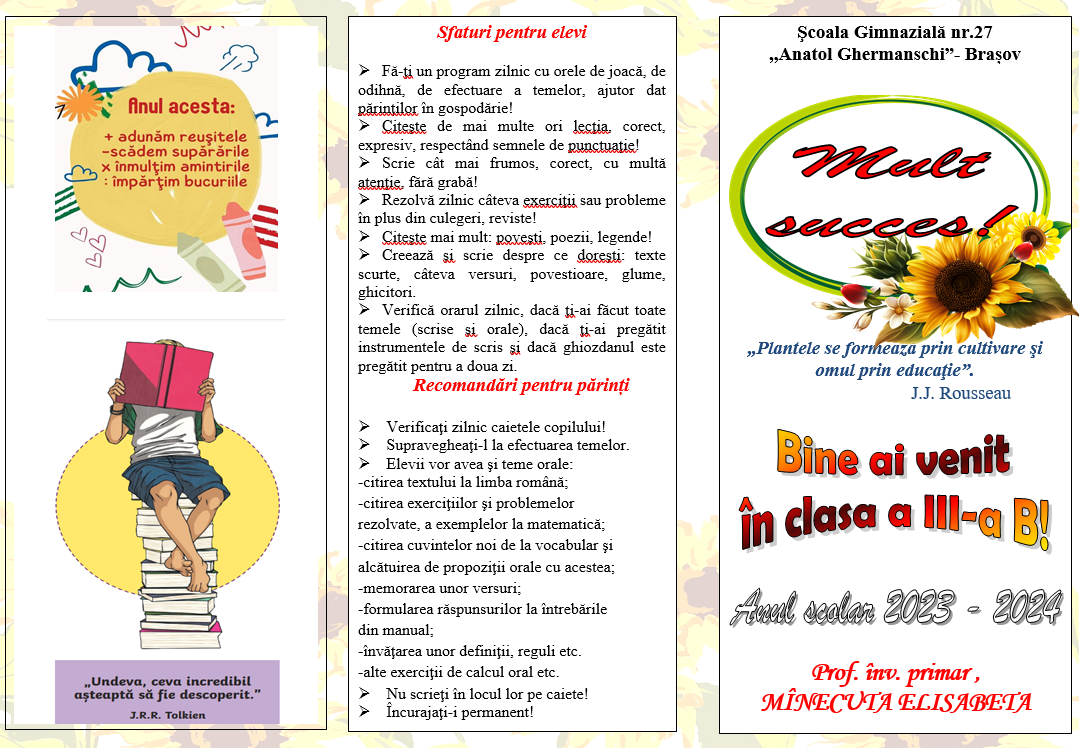 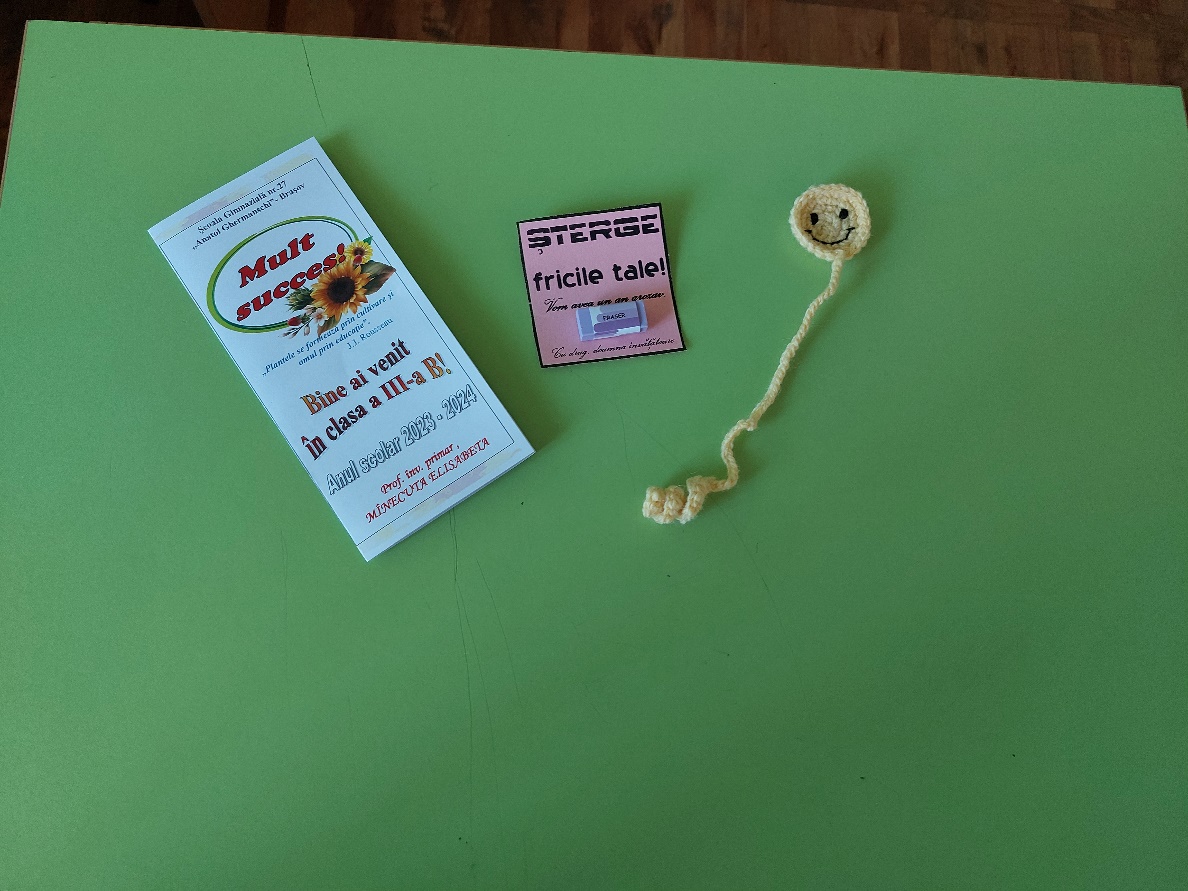 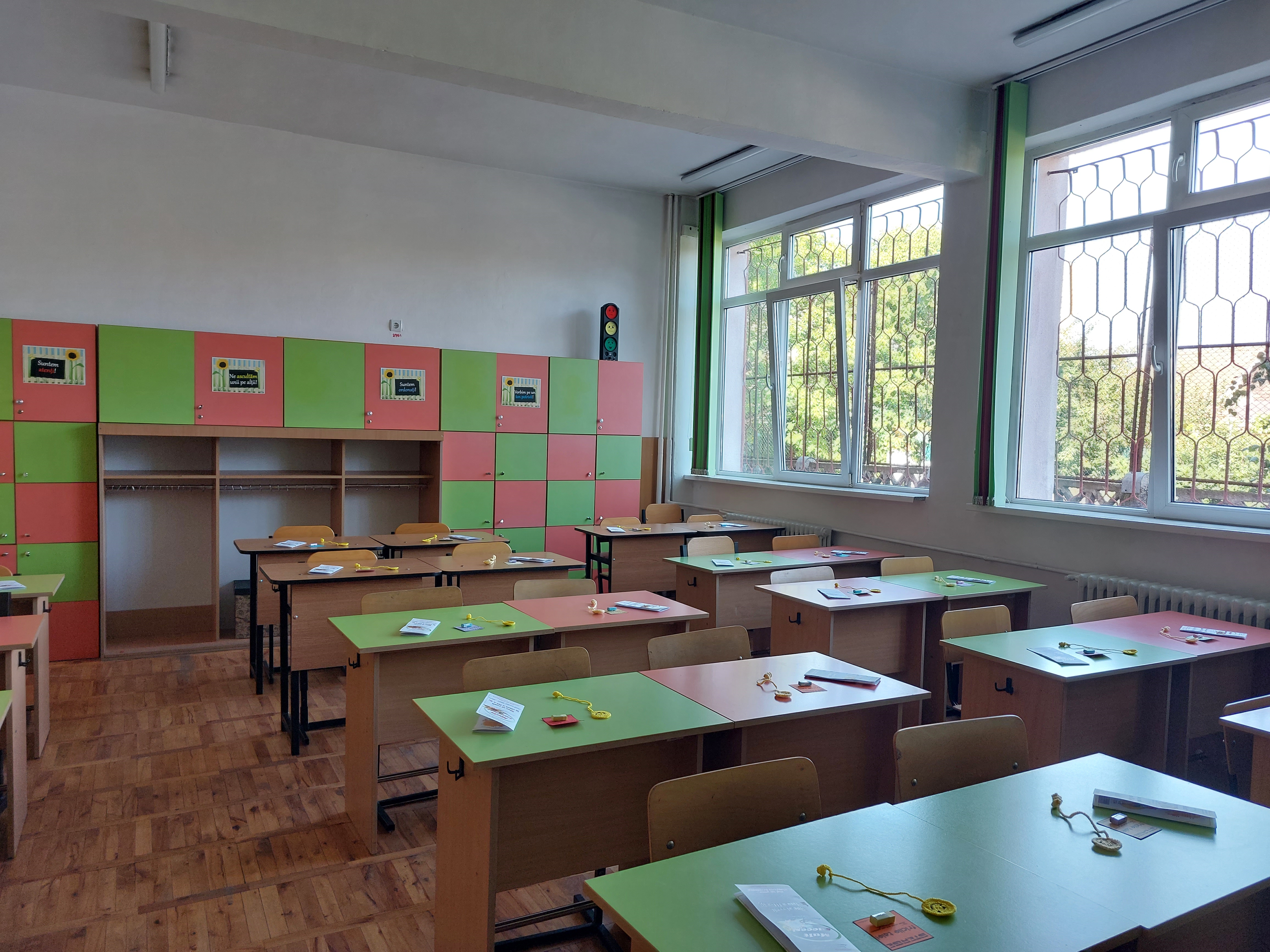 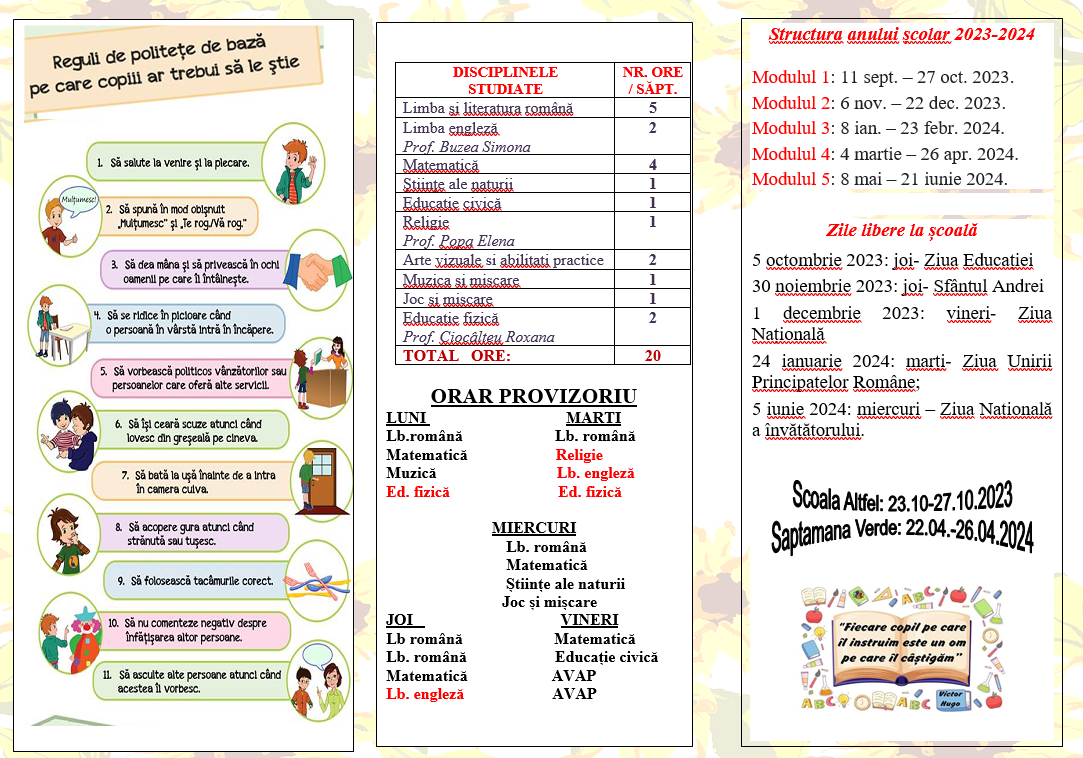 Pliantul 
de pe bănci
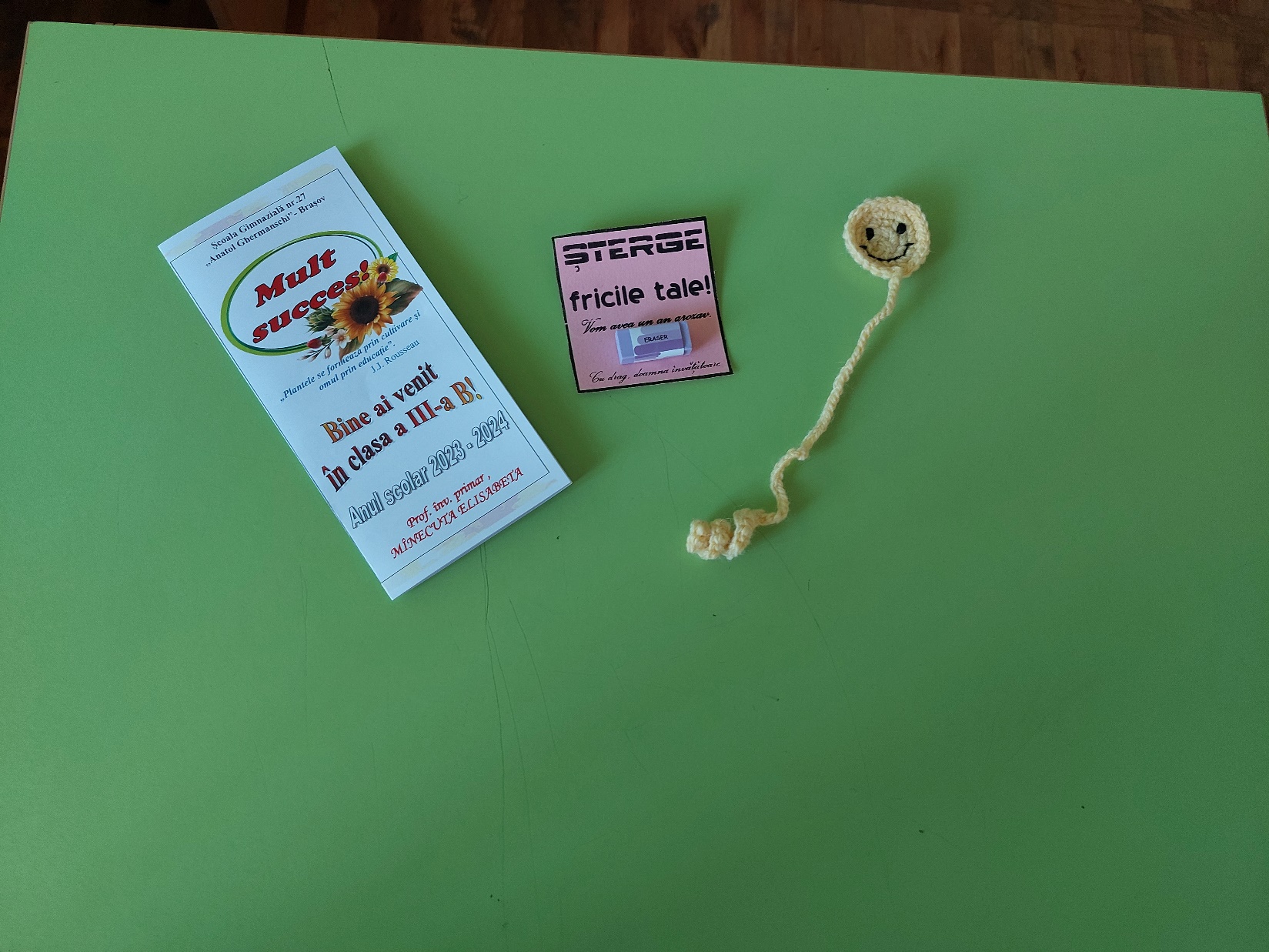 Semn de carte
Cartonașul 
cu mesaj
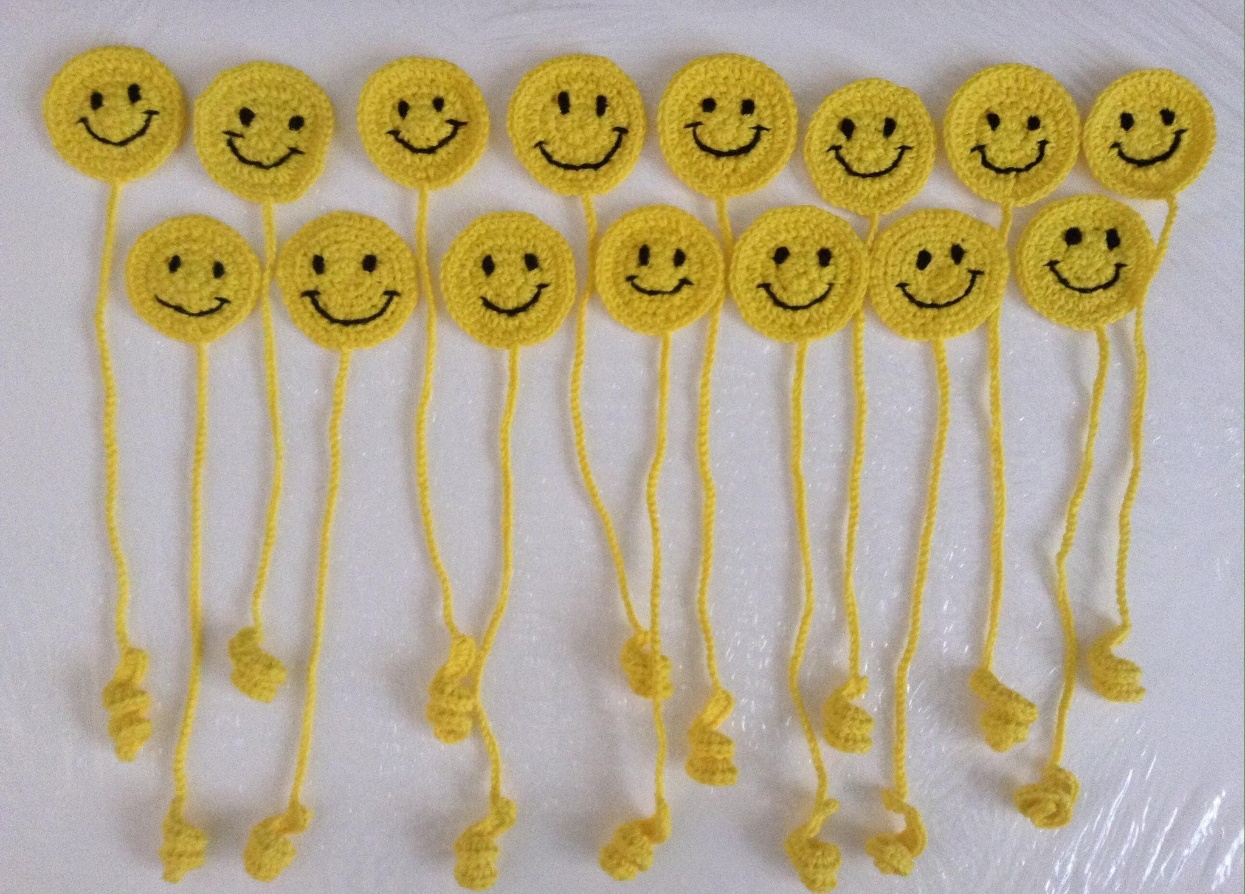 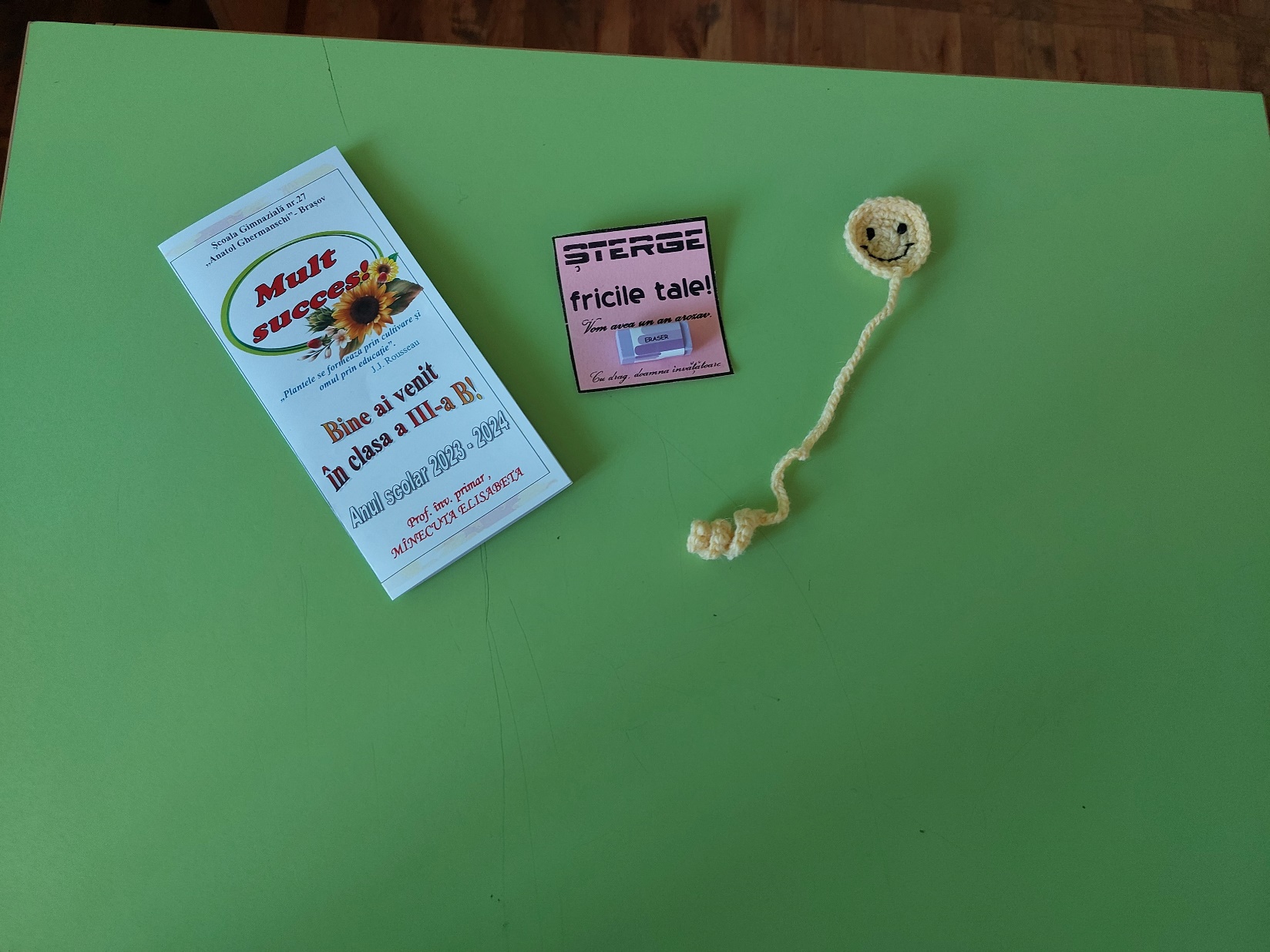 Semn de carte
Cartonașul 
cu mesaj
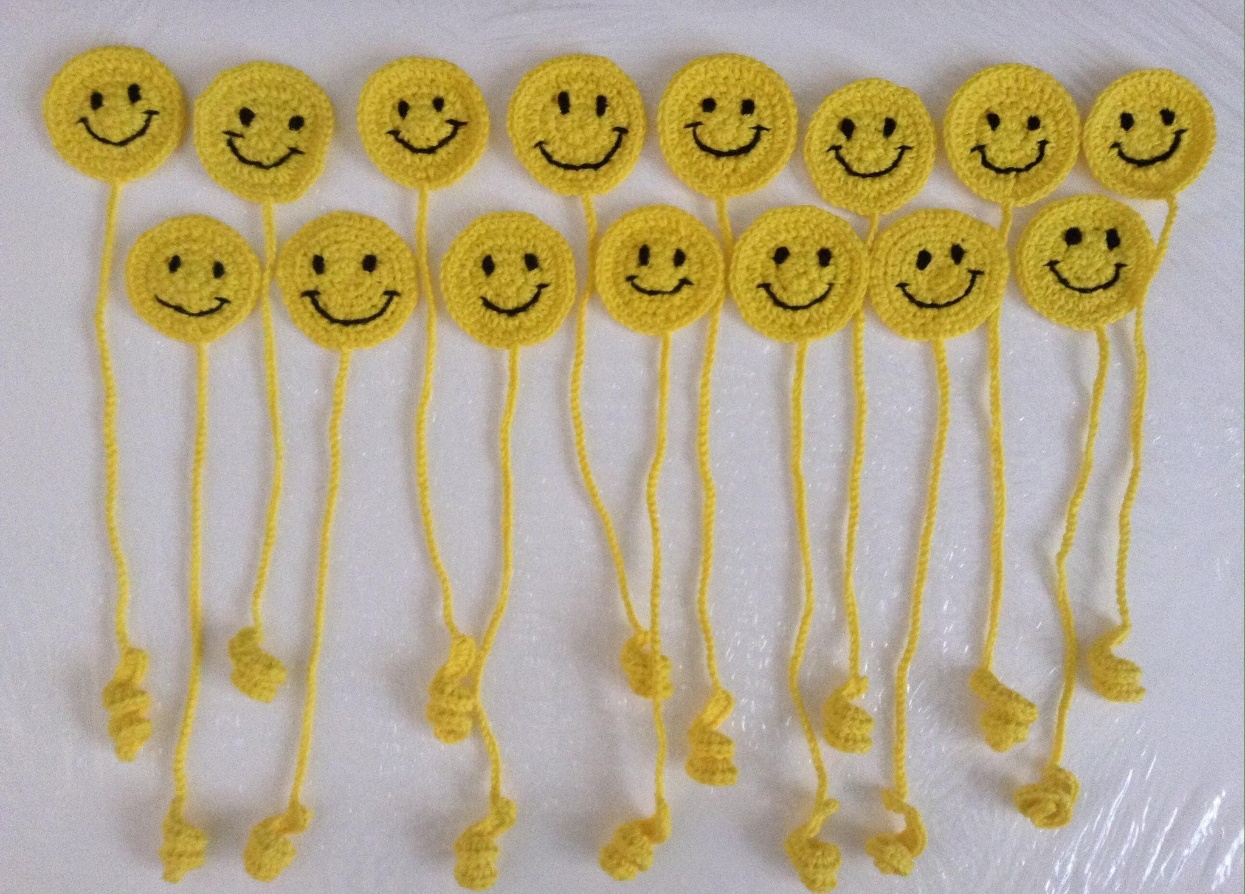 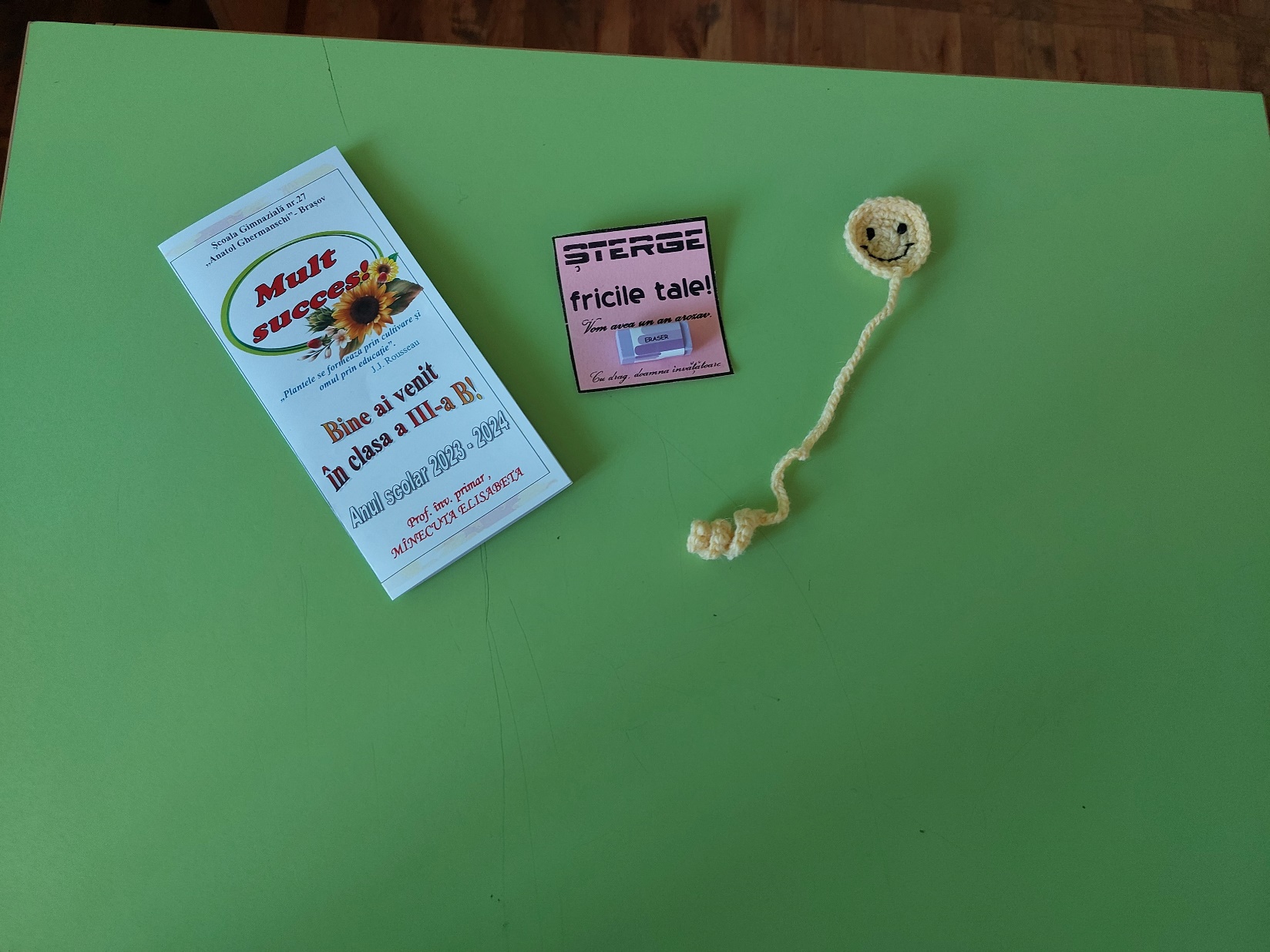 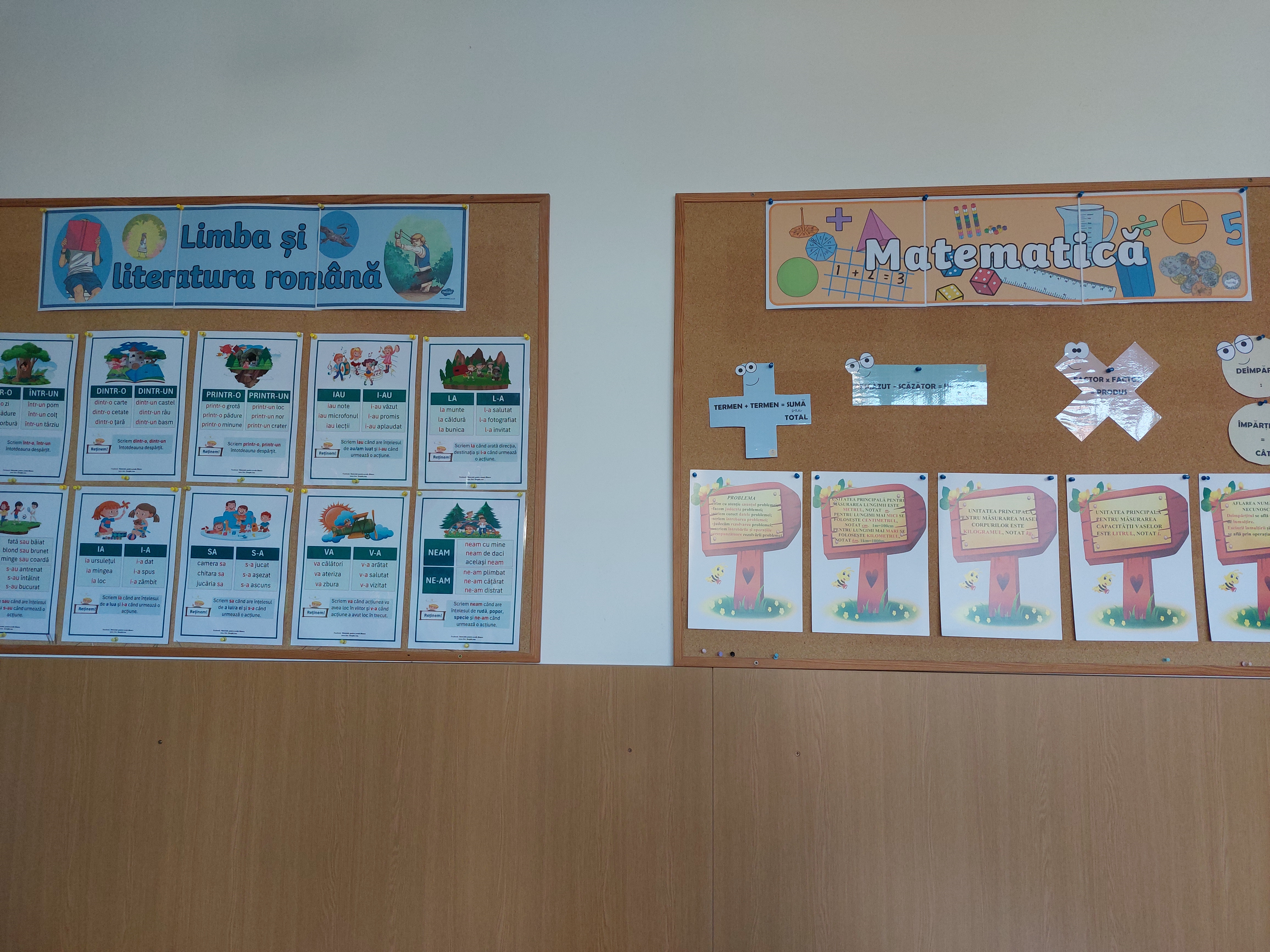 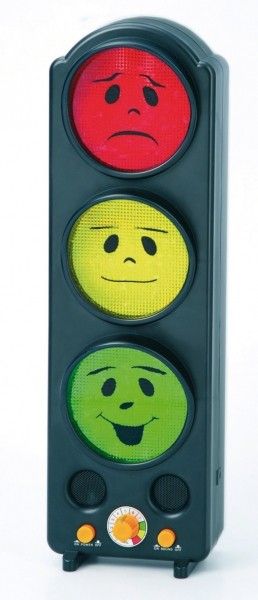 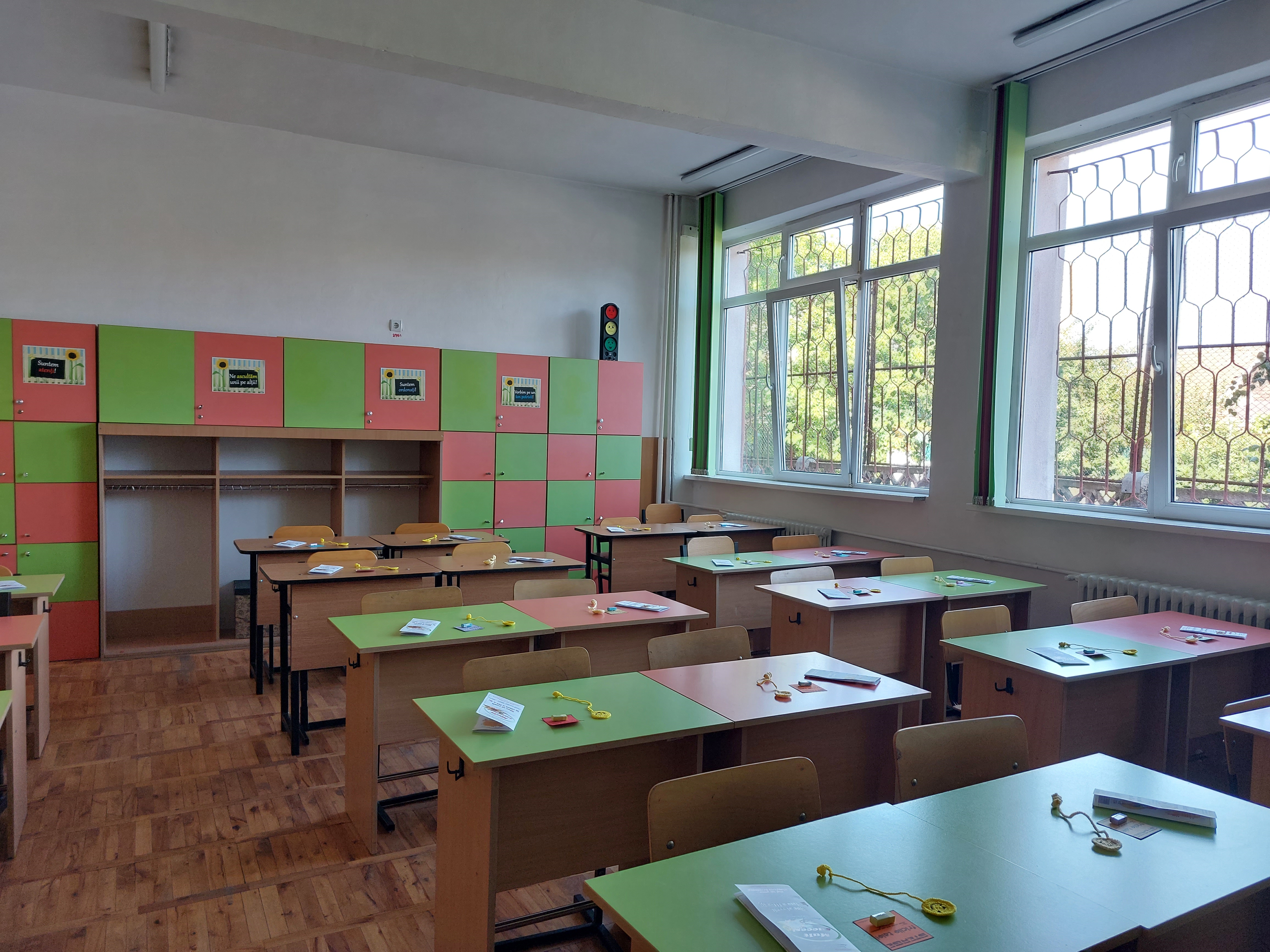 Semafor
Controlul gălăgiei
Regulile clasei
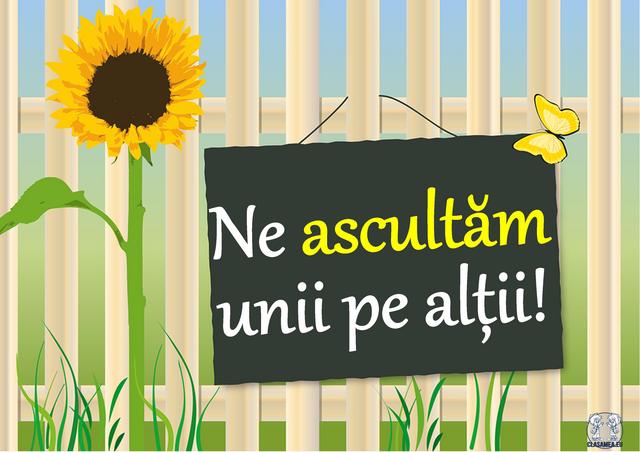 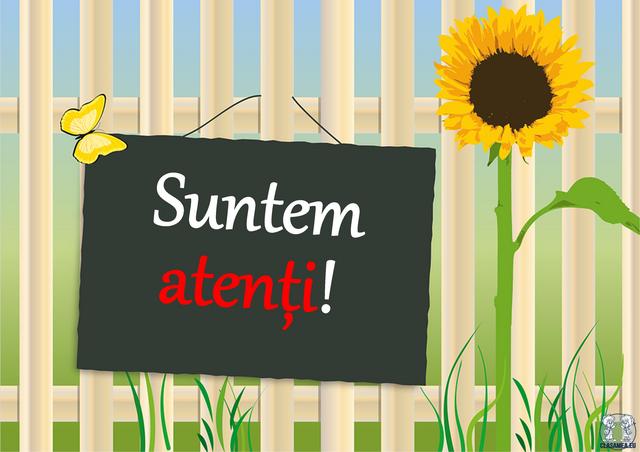 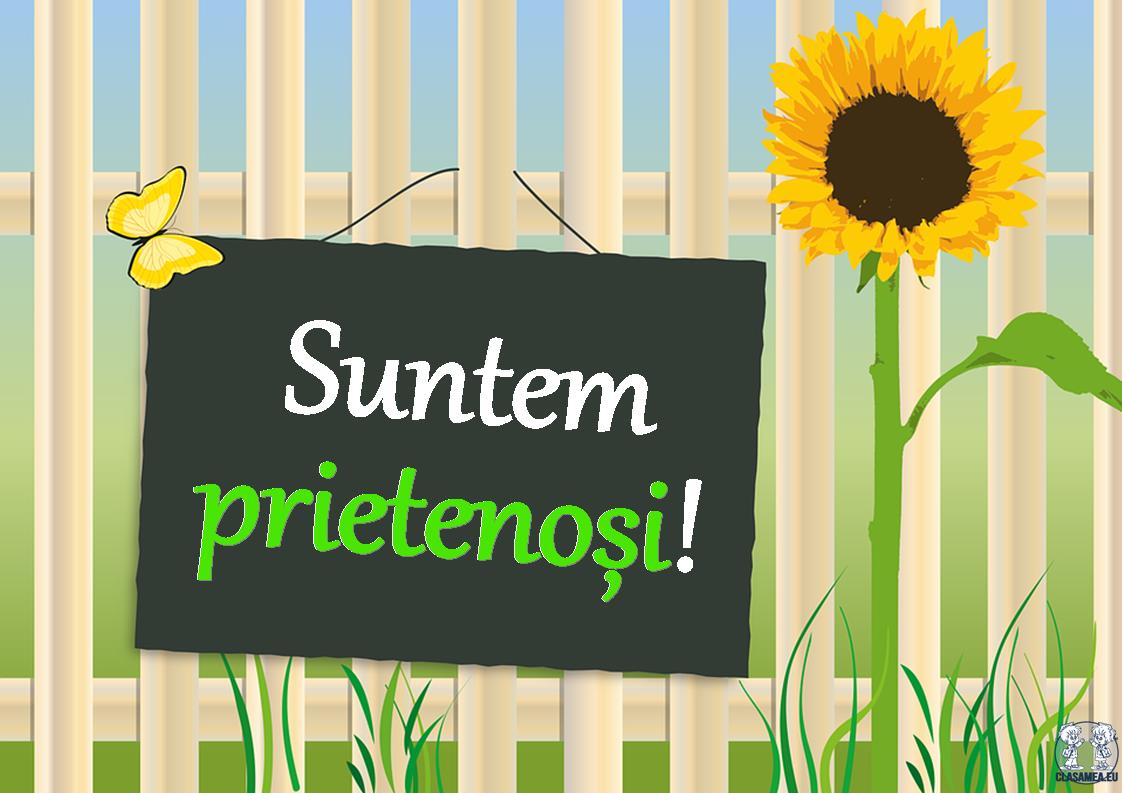 Manuale și auxiliare
 școlare pe dulap
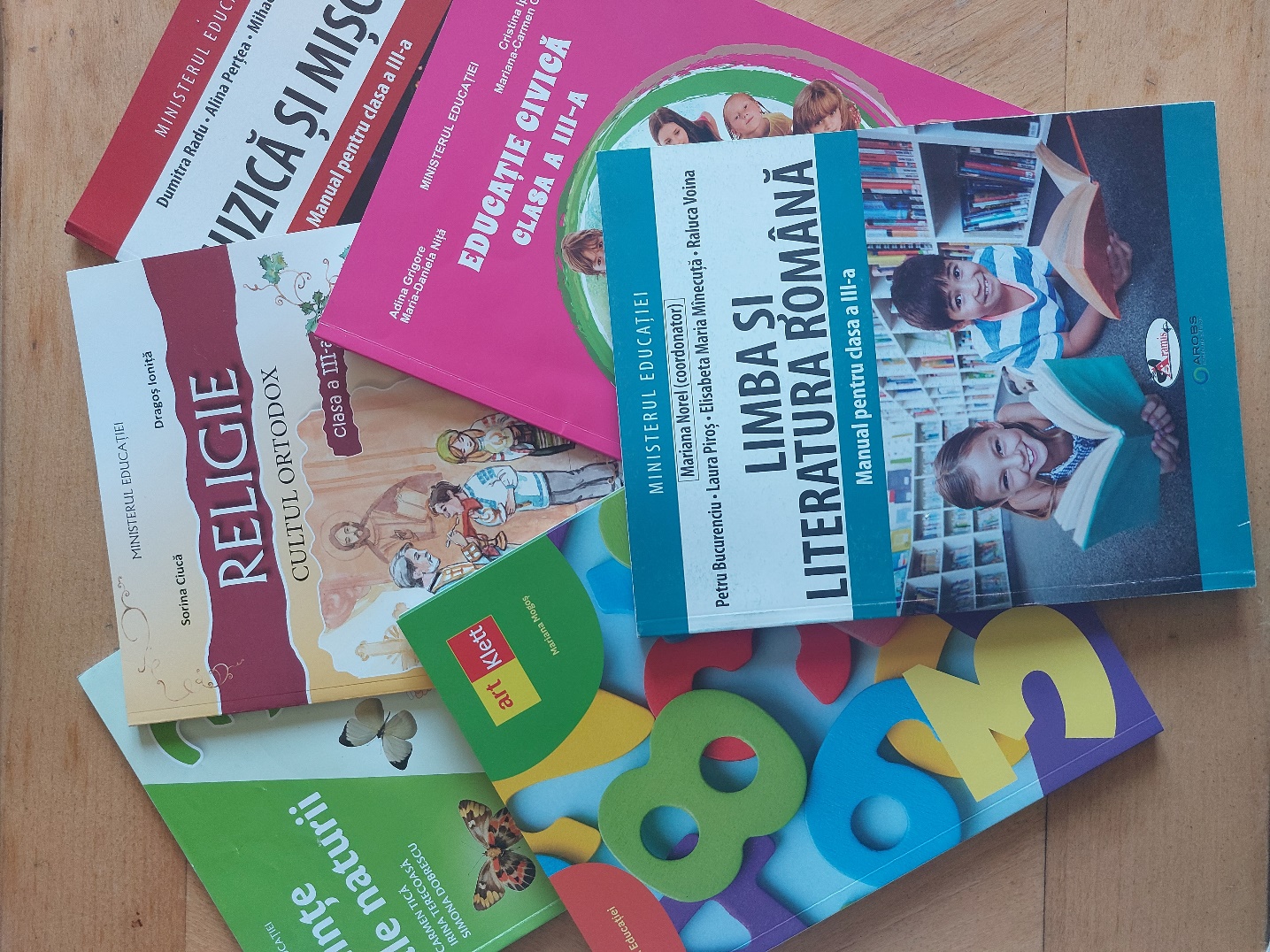 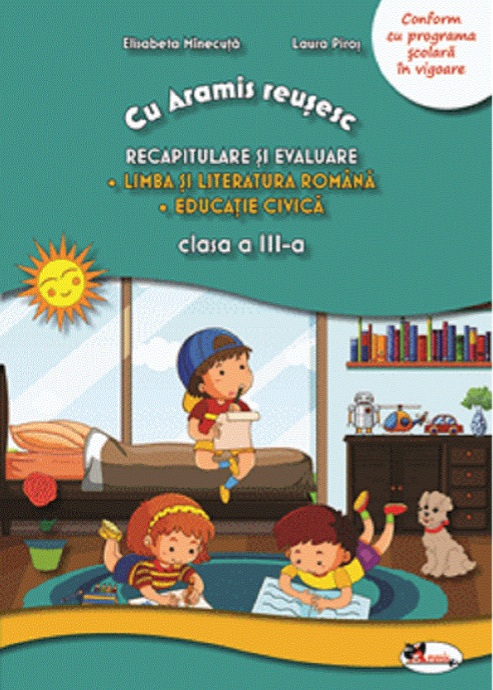 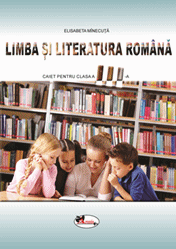 Cum începe orice călătorie?
De ce avem nevoie? 
(calități, obiecte, persoane)
Azi, 11 septembrie 2023, incepe calatoria 
noastra in clasa a III-a.
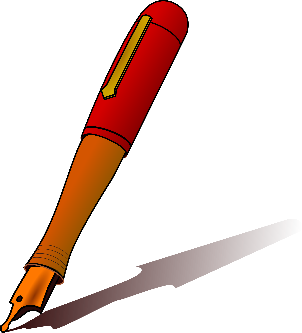 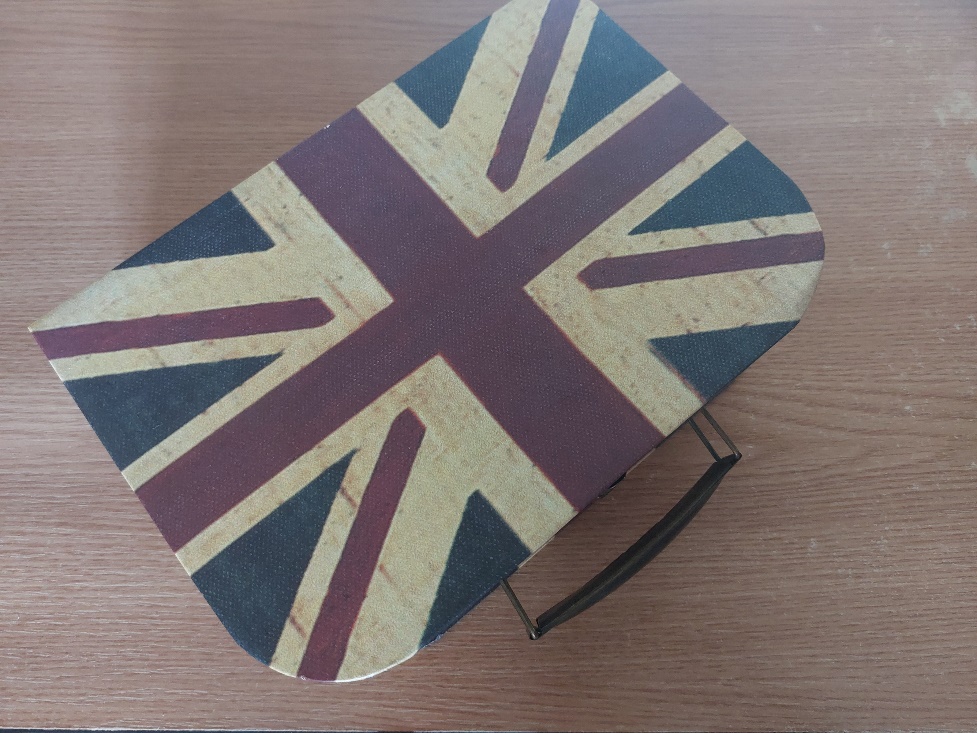 pe catedră
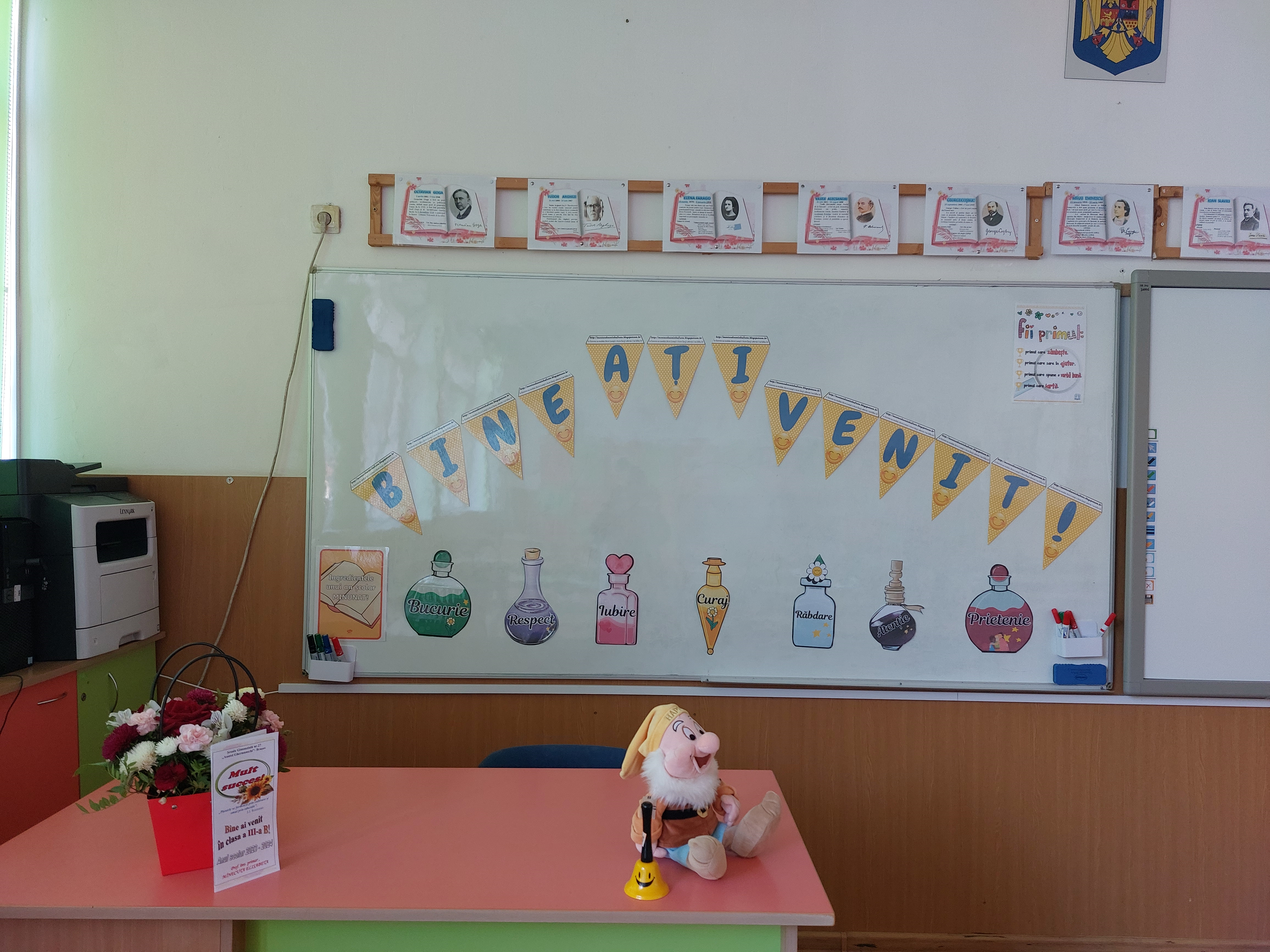 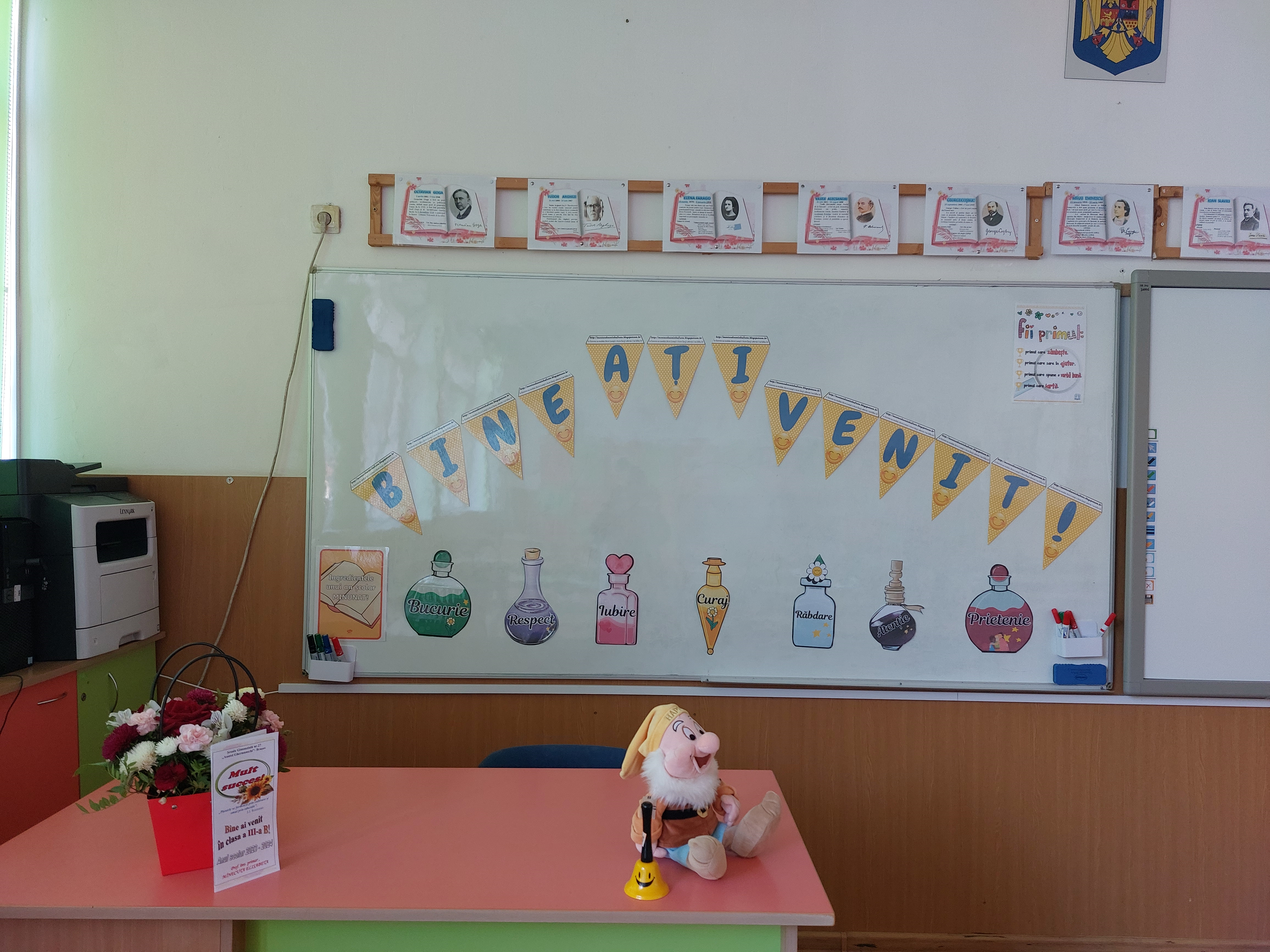 Galeria scriitorilor români

Caiet de lectură
SĂPTĂMÂNA GÂNDIRII POZITIVE
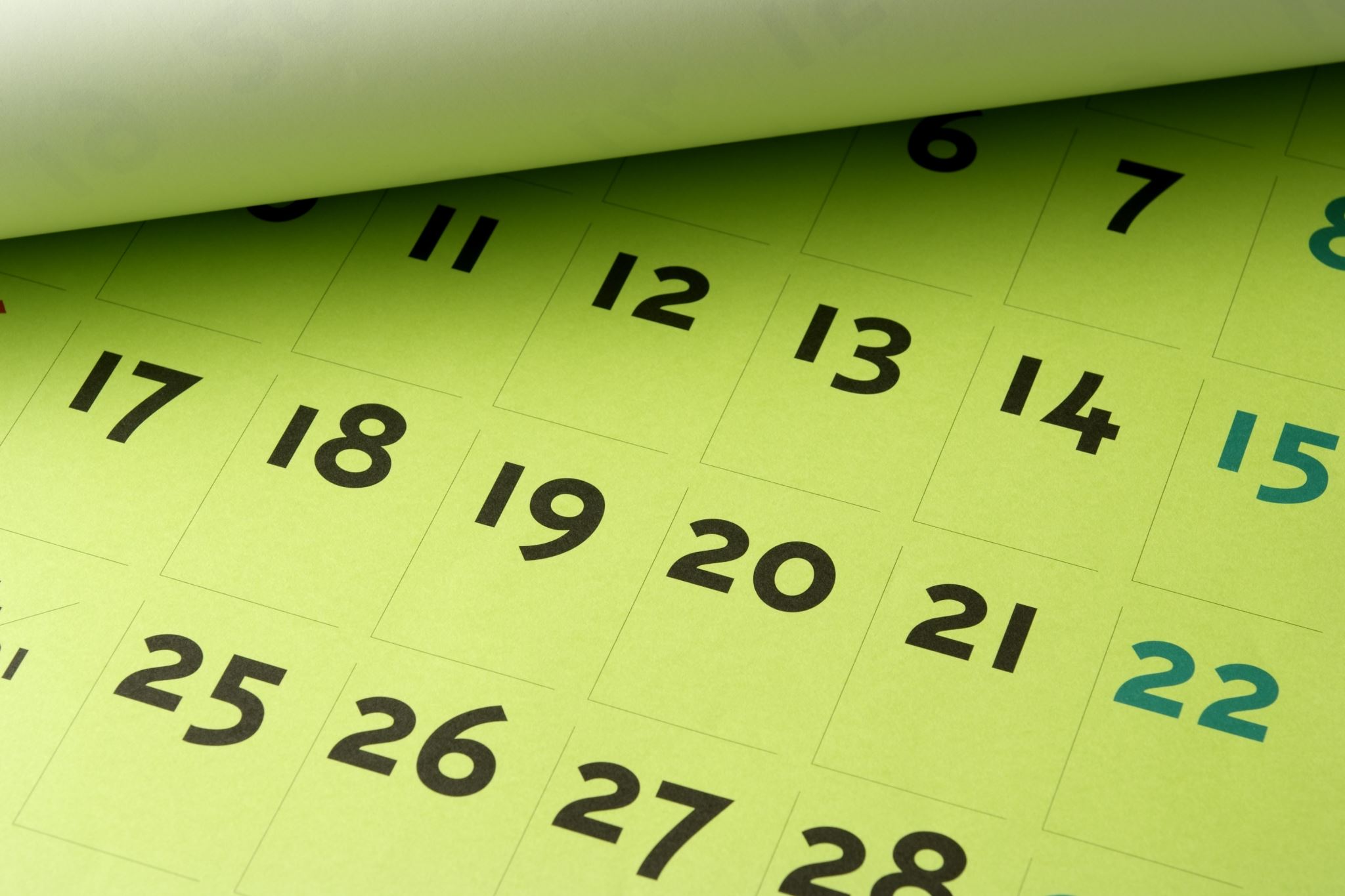 SEPTEMBRIE
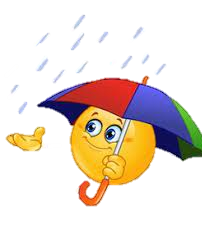 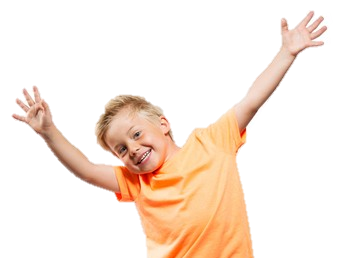 13 septembrie- Ziua gândirii pozitive
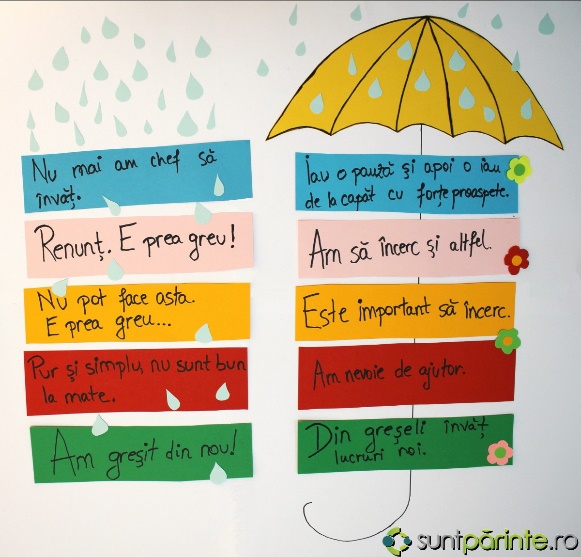 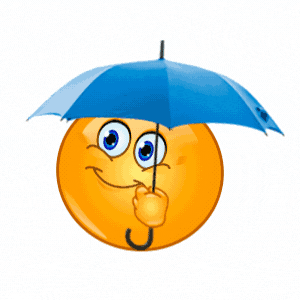 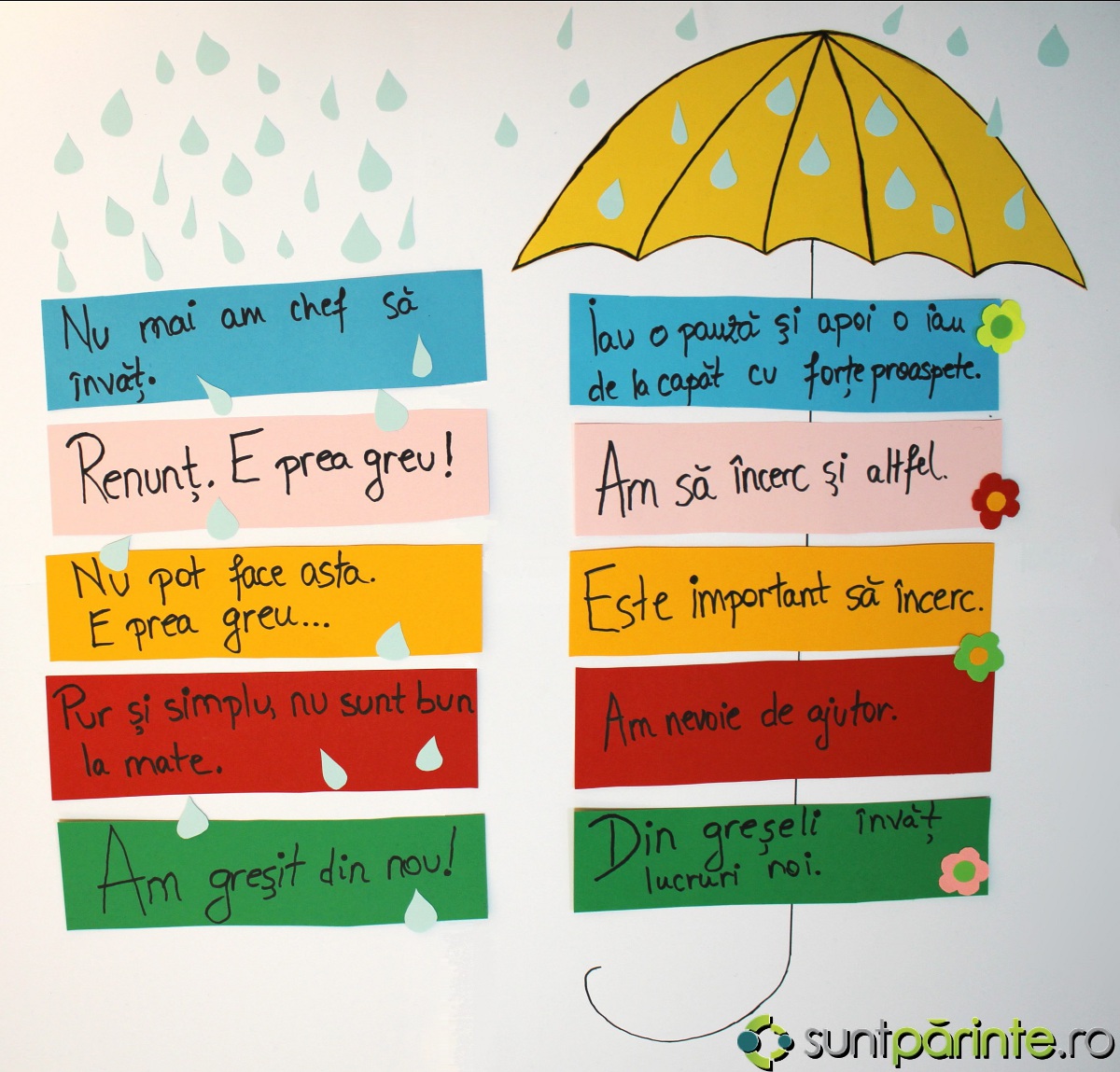 Agenda săptămânii11.09-15.09.2023
•Marți- Umbrela Gândirii pozitive vă invită la.. Amintiri din vacanță.
•Miercuri - Umbrela Gândirii pozitive  vă propune Texte motivaționale.
•Joi - Umbrela Gândirii pozitive vă provoacă la o Vânătoare de comori.
•Vineri – Spunem ADIO, NU POT! – lansare de baloane
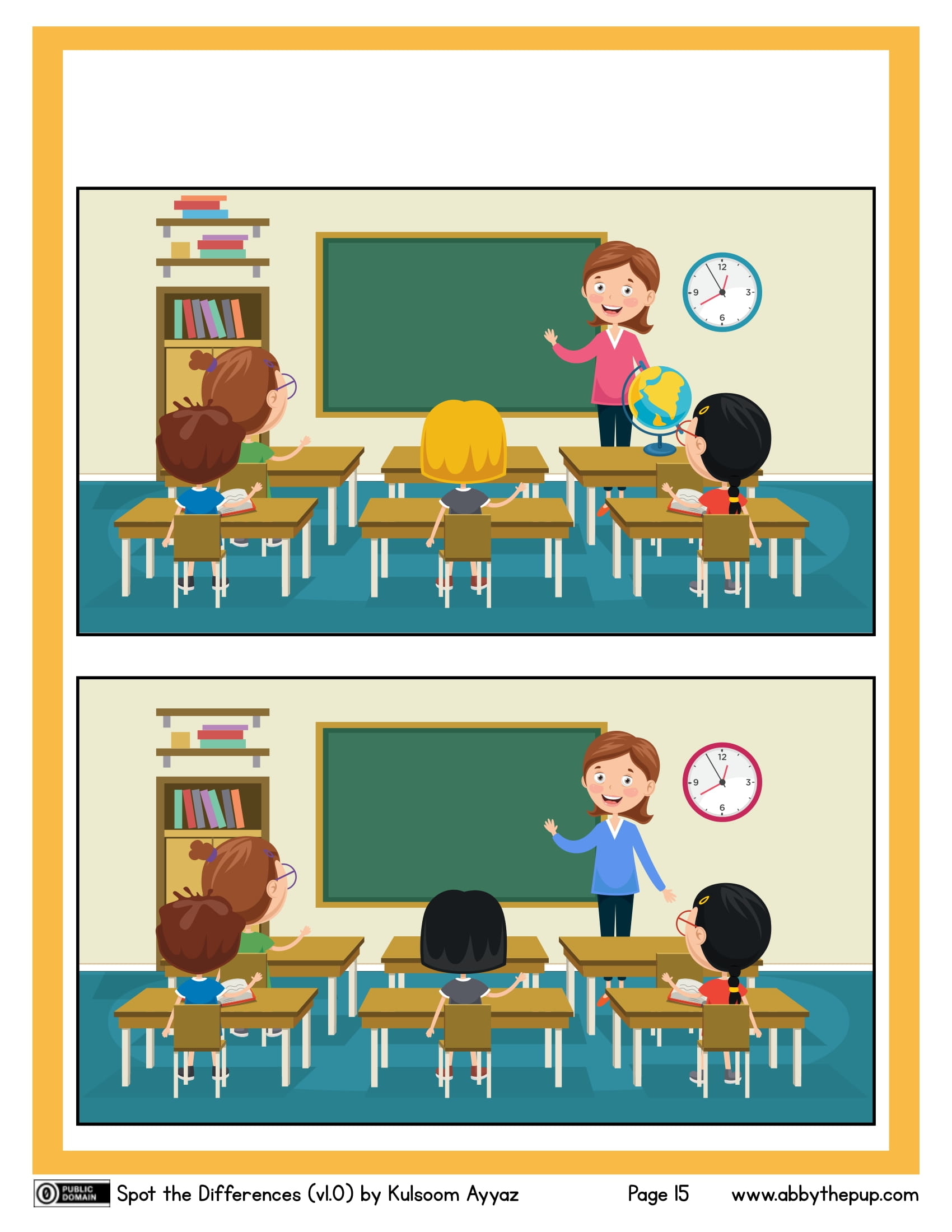 PRIMUL TEST
DIN CLASA
a III-a
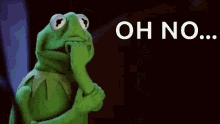 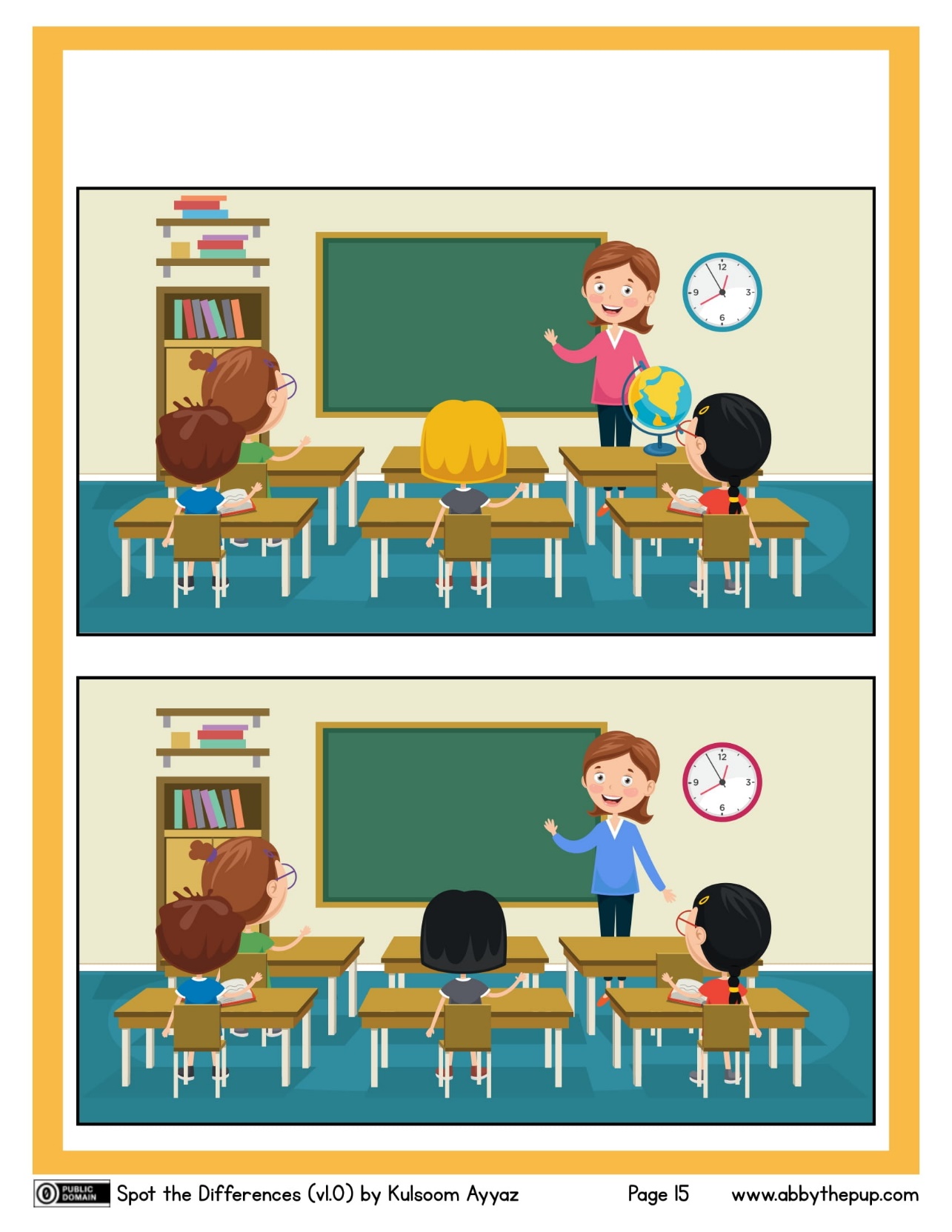 Test de atenție
Găsește cele 5 diferențe.
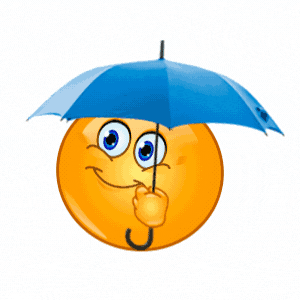 Dragi parinti, scrieti un gand/urare/sfat pe prima pagina a caietelor!
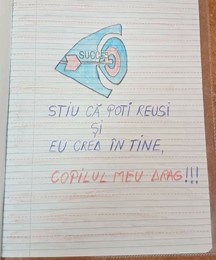 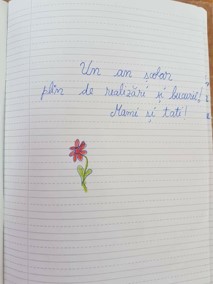 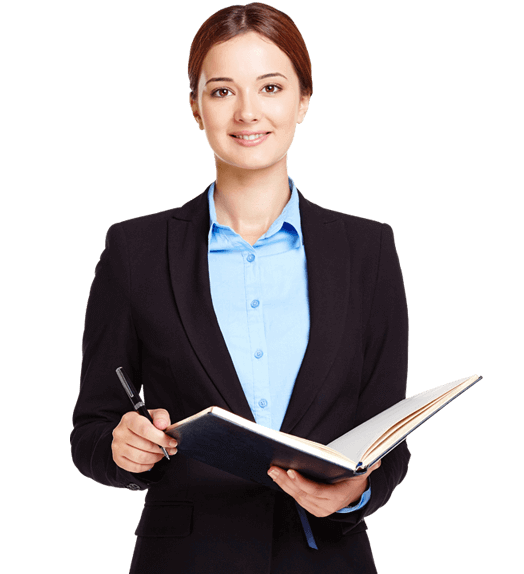 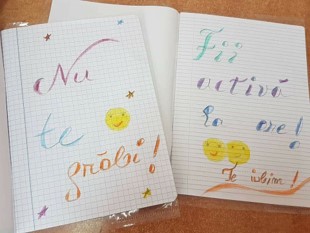 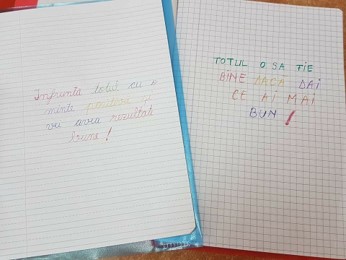 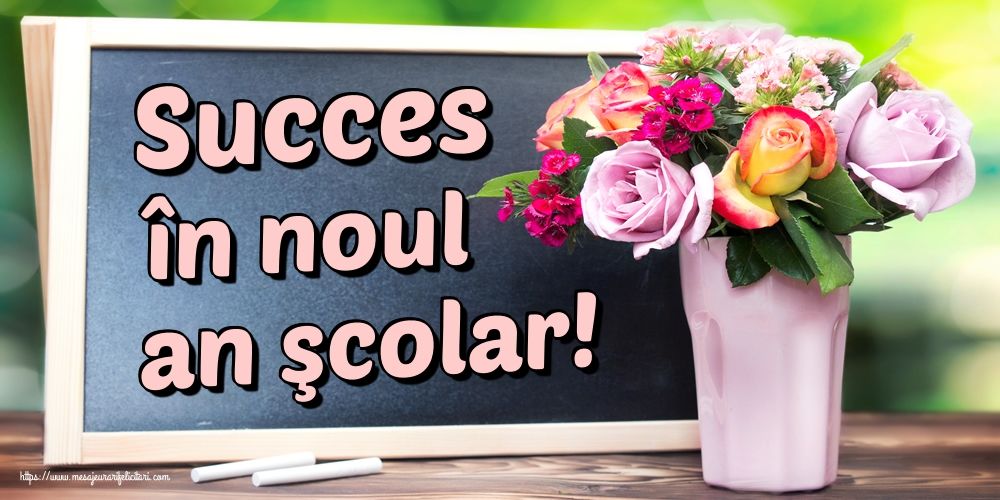